Java Native Interface

Modified from
CS587x Lecture
Department of Computer Science
Iowa State University
Introduction
What is native method 
What is Java Native Interface (JNI)
Why we use JNI
How to use JNI
Embedding C in Java
Using Java features from C
Embedding the VM
What is Native Method
Functions written in a language other than Java
They could be C, C++, or even assembly
What is JNI
Java interface to non-Java code. It is Java's link to the "outside world" 
Native methods are compiled into a dynamic link library (.dll, .so, etc.)
OS loads and links the library into the process that is running the Java Virtual Machine
Part of the Java Developer Kit(JDK), serves as a glue between java side and native side of an application
Allows Java code that runs inside a Java Virtual Machine (JVM) to interoperate with applications and libraries written in other programming languages, such as C, C++, and assembly
JNI Overview
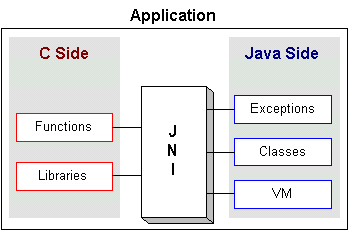 [Speaker Notes: Java Native Interface provides an means of interacting with native platform classes and functions through the creation of shared libraries.

JNI can be used with most languages such as C, C++, Fortran, Cobol, etc...]
Why Use JNI
Some functionality are not provided by java
Low-level drives/devices specific to OS
Increase performance by implementing rigorous tasks in native language
Java is slow in general and may not be suitable for some functions (e.g., image compression and decompression)
Try to use existing legacy library and could not afford to rewrite it in java
JNI can be used as a wrapper of these legacy codes
Can slowly migrate legacy code to a newer platform
Improve efficiency of integration
TCP/IP sockets can be used, but there are overhead in data transmission
Justification
Pros:
Reuse: allows access to useful native code
Efficiency: use best language for the task
Cons:
Portability: native methods aren't portable
Extra work: javah, create shared native libs
[Speaker Notes: There is a ton of existing useful code in “native” languages:
 Numerical analysis libraries like LAPACK and BLAS in Fortran
 Lots of business logic contained with Cobol code
 Much high-speed code is written in C or assembly]
Interactions with Native Code
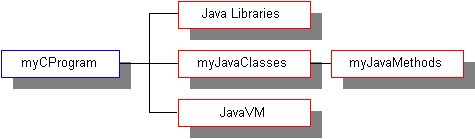 Access to Java world from native code
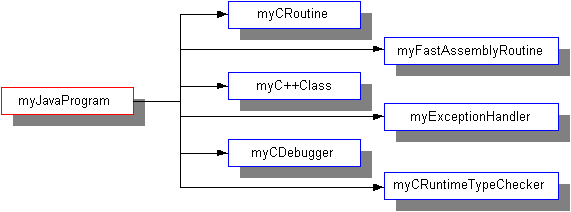 Access to native code from Java
[Speaker Notes: Full two-way interaction.

Native code can interact with Java objects and their methods.  Can also generate and throw exceptions that can be handled by Java code. 

Java code has full access to functionality contained with the native code through the generated interface definitions.

Full passing of primitive parameters after conversion (strings to UTF)]
Using The JNI
Java calls C
Embedding C in Java
C calls Java
Using Java features from C
Embedding the VM
Embedding C in Java
Declare the method using the keyword native, provide no implementation.
Make sure the Java loads the needed library
Run the javah utility to generate names/headers
Implement the method in C
Compile as a shared library
class HelloWorld 
{ 
	public native void displayHelloWorld(); 
	static 
     { 
			System.loadLibrary("hello"); 
	} 
	public static void main(String[] args) 
	{ 
 			new HelloWorld().displayHelloWorld(); 
	} 
}
Generate JNI Header
Compile HelloWorld.java
javac HelloWorld.java
Generate HelloWorld.h
javah HelloWorld
HelloWorld.h
#include “jni.h” 
/* Header for class HelloWorld */ 
#ifndef _Included_HelloWorld 
#define _Included_HelloWorld 
#ifdef __cplusplus
    extern “C” { 
#endif
 
/* 
 * Class: HelloWorld 
 * Method: displayHelloWorld 
 * Signature: ()V 
 */ 
JNIEXPORT void JNICALL Java_HelloWorld_displayHelloWorld(JNIEnv *env, jobject);
 
#ifdef __cplusplus 
} 
#endif 
#endif
The JVM reference
The calling object
[Speaker Notes: The JNIEXPORT and JNICALL macros are defined in jni_md.h which contains platform specific definitions.

JNIENV is an interface pointer used to invoke JNI calls.

jobject is the Java object on which the call is invoked.]
HelloWorldImp.c
#include <jni.h>
#include "HelloWorld.h"
#include <stdio.h>

JNIEXPORT void JNICALL 
Java_HelloWorld_displayHelloWorld(JNIEnv *env, jobject obj) 
{
    printf("Hello world!\n");
    return;
}
[Speaker Notes: The JNIEXPORT and JNICALL macros are defined in jni_md.h which contains platform specific definitions.

JNIENV is an interface pointer used to invoke JNI calls.

jobject is the Java object on which the call is invoked.]
Create a Shared Library
class HelloWorld { 
. . .
System.loadLibrary("hello"); 
. . .
}

Compile the native code into a shared library:

popeye (Linux)

    cc -shared -I/usr/java/j2sdk1.4.1_04/include \
       -I/usr/java/j2sdk1.4.1_04/include/linux \
       HelloWorldImpl.c -o libhello.so
-Wl,--add-stdcall-alias

In my Windows, it is needed!
Reference
--add-stdcall-alias If given, symbols with a stdcall suffix (@nn) will be exported as-is and also with the suffix stripped.
http://en.wikipedia.org/wiki/X86_calling_conventions
http://en.wikipedia.org/wiki/Name_mangling
Run the Program
Command:
	java HelloWorld
Result:
	Hello World!
Possible exceptions:
	java.lang.UnsatisfiedLinkError: no hello in shared library path at java.lang.Runtime.loadLibrary(Runtime.java) at java.lang.System.loadLibrary(System.java) at java.lang.Thread.init(Thread.java)  

On popeye (Linux), do this:
LD_LIBRARY_PATH=./
export LD_LIBRARY_PATH
Primitive Types and Native Equivalents
Each element of Java language must have a corresponding native counterpart
Platform-specific implementation
Generic interface to programmer
[Speaker Notes: A parameter could be any primitive type or a java object
Native ret_type MethodName(f1, f2…): f1=(type, name)]
Object Types and Native Equivalents
Mapping Example
class Prompt
{
	private native String getLine(String prompt);
}
JNIEXPORT jstring JNICALL Java_Prompt_getLine(JNIEnv *, jobject, jstring);
Prefix     +   fully qualified class name + “_”   +  method name
Accessing Java Strings
This jstring type is different from the regular C string type
/* Illegal */ 
JNIEXPORT jstring JNICALL Java_Prompt_getLine(JNIEnv *env, jobject obj, jstring prompt) 
{ 
printf("%s", prompt); ... 
}
/* correct way */ 
JNIEXPORT jstring JNICALL Java_Prompt_getLine(JNIEnv *env, jobject obj, jstring prompt) 
{ 
const char *str = (*env)->GetStringUTFChars(env, prompt, 0); 
printf("%s", str); 

/* release the memory allocated for the string operation */
(*env)->ReleaseStringUTFChars(env, prompt, str); ... 
}
For the functions associated with JNI objects, go to web page: 
http://java.sun.com/j2se/1.3/docs/guide/jni/spec/jniTOC.doc.html
Accessing Java Array
/* Illegal */ 
JNIEXPORT jint JNICALL Java_IntArray_sumArray(JNIEnv *env, jobject obj, jintArray arr) 
{ 
int i, sum = 0; 
for (i=0; i<10; i++)  { 
sum += arr[i]; 
} ...
/* correct way */ 
JNIEXPORT jint JNICALL Java_IntArray_sumArray(JNIEnv *env, jobject obj, jintArray arr) 
{ 
int i, sum = 0; 

/* 1. obstain the length of the array */
jsize len = (*env)->GetArrayLength(env, arr);  

/* 2. obtain a pointer to the elements of the array */
jint *body = (*env)->GetIntArrayElements(env, arr, 0); 

/* 3. operate on each individual primitive or jobjects */
for (i=0; i<len; i++) { 
sum += body[i];
} 

/* 4. release the memory allocated for array */
(*env)->ReleaseIntArrayElements(env, arr, body, 0);
Accessing Java Member Variables
class FieldAccess 
{
static int si;  /* signature is “si” */
String s;      /* signature is “Ljava/lang/String;"; 
}                       /* run javap -s -p FieldAccess to get the signature */
fid = (*env)->GetStaticFieldID(env, cls, "si", "I");  /* 1. get the field ID */ 
si = (*env)->GetStaticIntField(env, cls, fid);  /* 2. find the field variable */
(*env)->SetStaticIntField(env, cls, fid, 200);  /* 3. perform operation on the primitive*/
 
fid = (*env)->GetFieldID(env, cls, "s", "Ljava/lang/String;"); /* 1. get the field ID */
jstr = (*env)->GetObjectField(env, obj, fid); /* 2. find the field variable */
jstr = (*env)->NewStringUTF(env, "123"); /* 3. perform operation on the object */
(*env)->SetObjectField(env, obj, fid, jstr);
Calling a Java Method
Find the class of the object
Call GetObjectClass
Find the method ID of the object
Call GetMethodID, which performs a lookup for the Java method in a given class
Call the method
JNI provides an API for each type of method
e.g., CallVoidMethod(), etc.
You pass the object, method ID, and the actual arguments to the method (e.g., CallVoidMethod)
Example of Call:
jclass cls = (*env)->GetObjectClass(env, obj);
jmethodID mid = (*env)->GetMethodID(env, cls, “hello”, “(I)V”);
(*env)->CallVoidMethod(env, obj, mid, parm1);
Garbage Collection Issues
Only Arrays and explicitly globally created objects are “pinned” down and must be explicitly released
Everything else is released upon the native method returning
Thread Issues
The JNI interface pointer (JNIEnv *) is only valid in the current thread
You must not pass the interface pointer from one thread to another 
You must not pass local references from one thread to another
Check the use of global variables carefully (locking is needed)
Synchronization
Synchronize is available as a C call
Wait and Notify calls through JNIEnv do work and are safe to use
Could use native threading operations for native to native threading, but this may cost portability
In java:
synchronized (obj) 
{ ... 
      /* synchronized block */ 
  ... 
}
In C:
(*env)->MonitorEnter(env, obj); 

/* synchronized block */ 

(*env)->MonitorExit(env, obj);
Embedding a VM in C
Just a special kind of Java Call from C (see reference)
You get a pointer into your resulting environment and by the VM are treated as a native method 
With the exception you never “return” so it is your responsibility to do everything globally
References
http://java.sun.com/j2se/1.3/docs/guide/jni/spec/jniTOC.doc.html